كلية التربية المقداد – قسم الرياضيات    محاضرة عن m.fileمدرس المادة عهود فاضل علوان
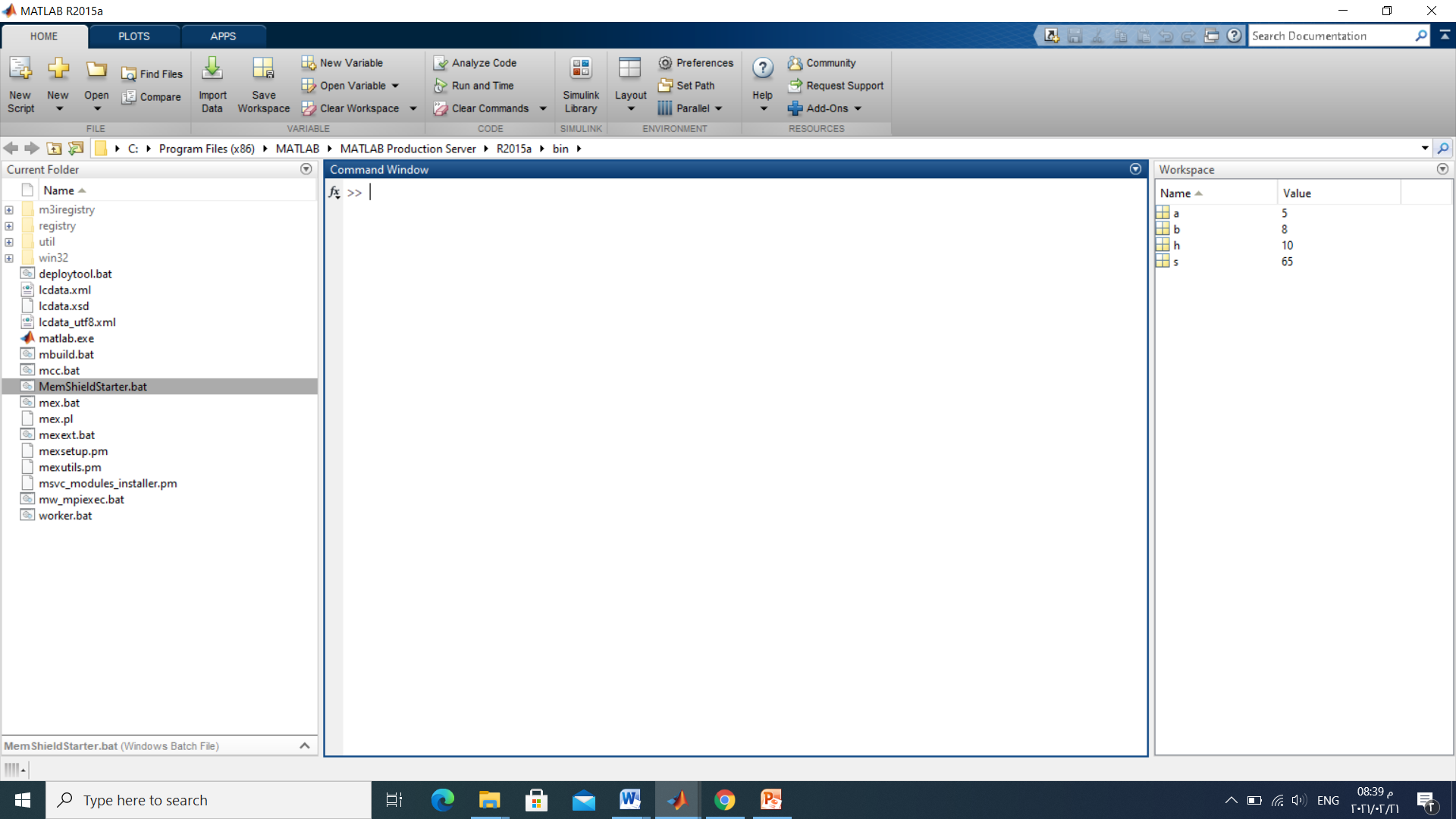 الصورة اعلاه تبين الواجهة الرئيسية لبرنامج الماتلاب
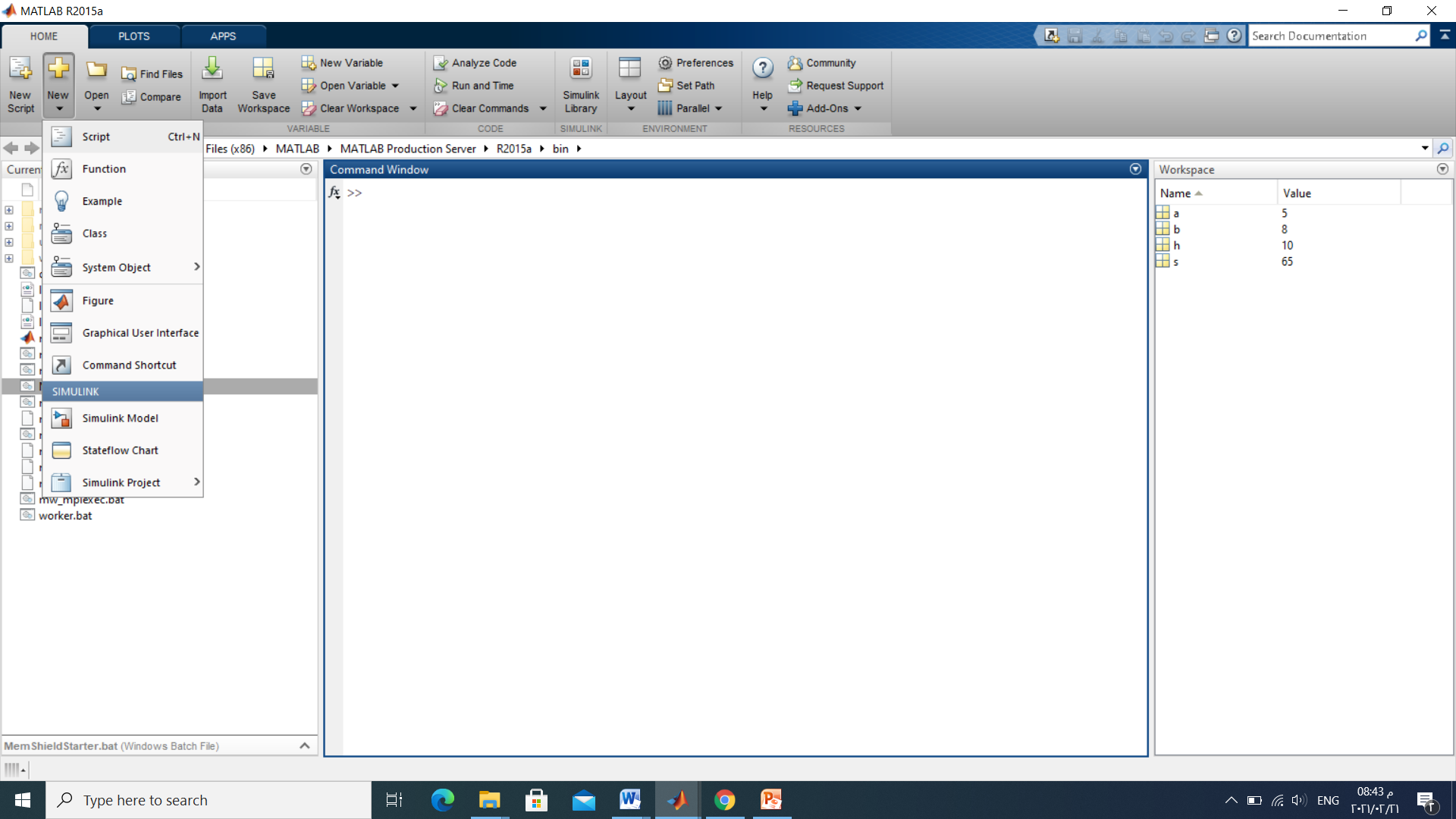 الصورة اعلاه توضح الية فتح m.fileمن خلال new ثم script
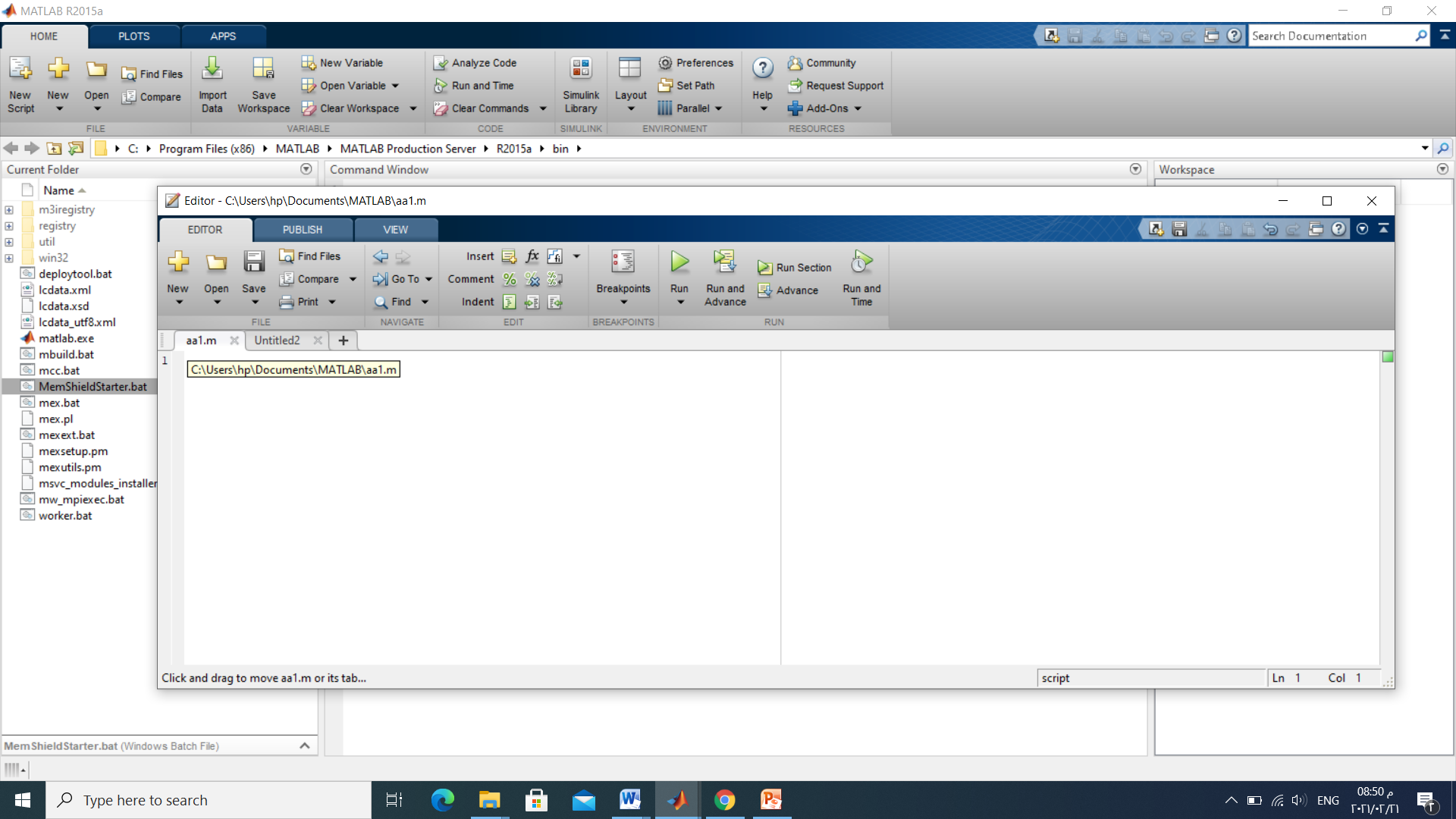 من الخطوة السابقة عند الضغط على Enter يفتح لنا ملف  m.file
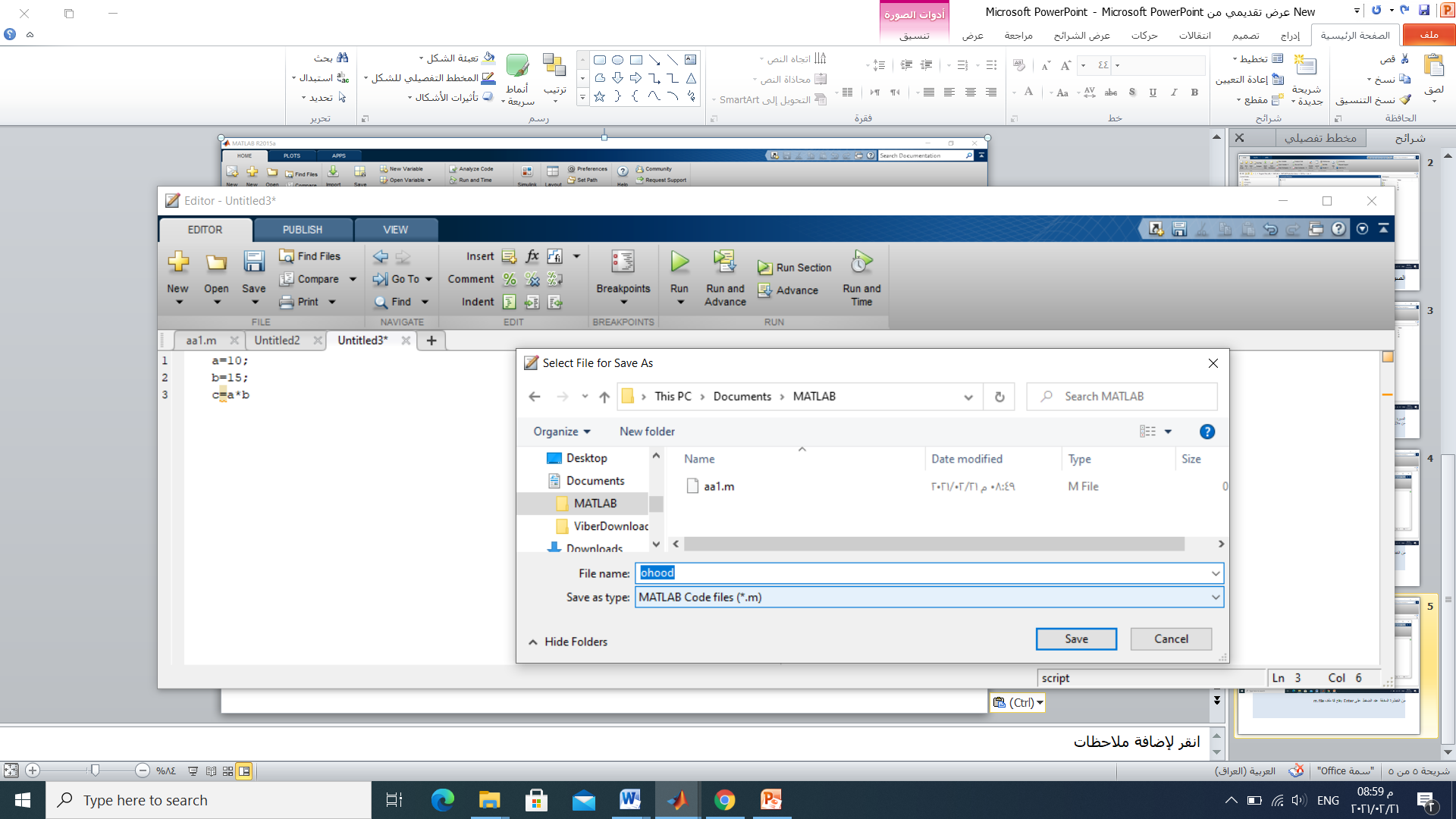 في هذه الخطوة لا يتم تنفيذ البرنامج الا بعد حفظه وكما مبين في الصورة اعلاه
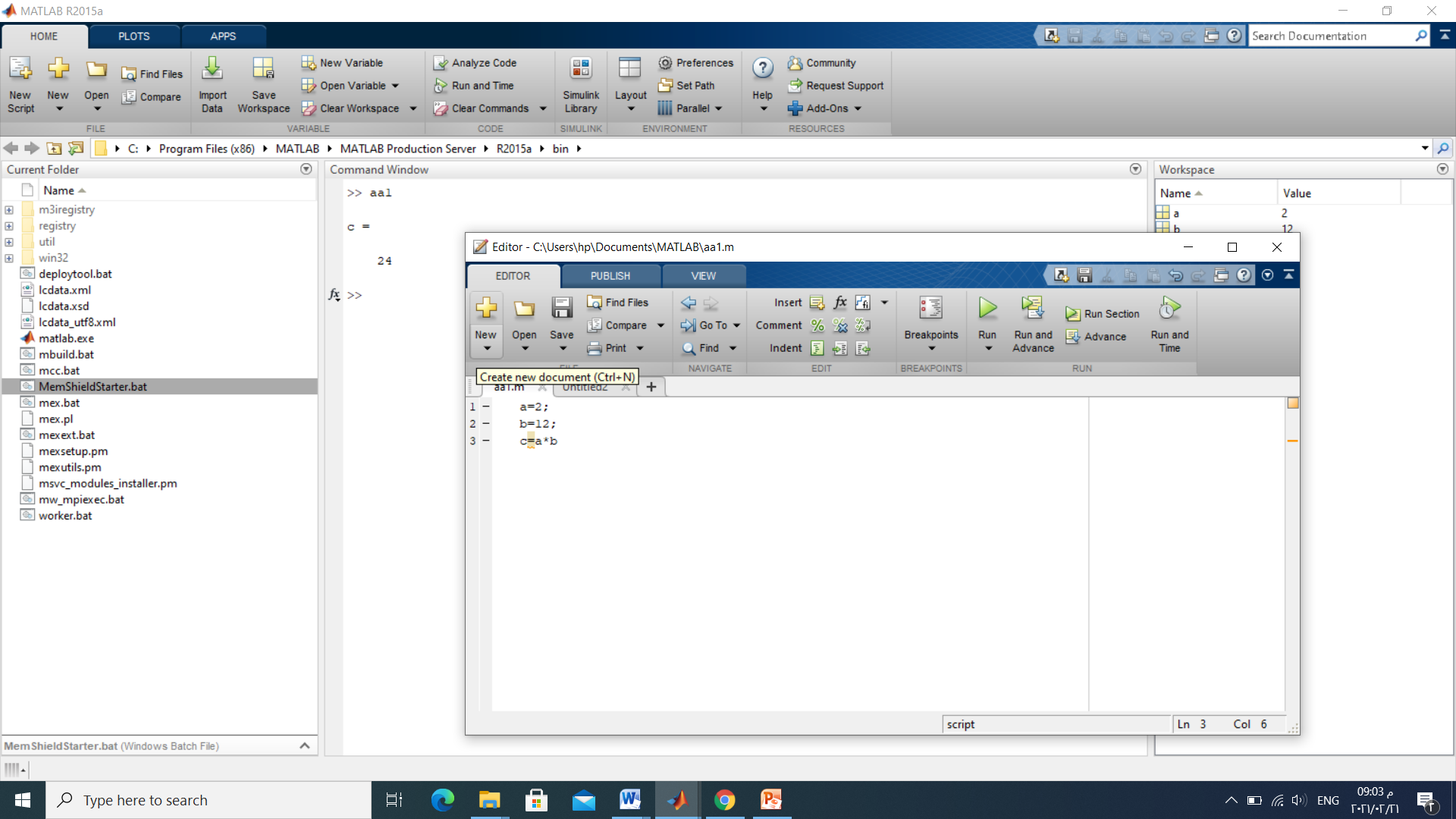 هنا تم تنفيذ البرنامج وظهرت النتيجة في command window